HTTP and HTML Basics
HTTP Request & HTTP Response, HTML, Working with Forms
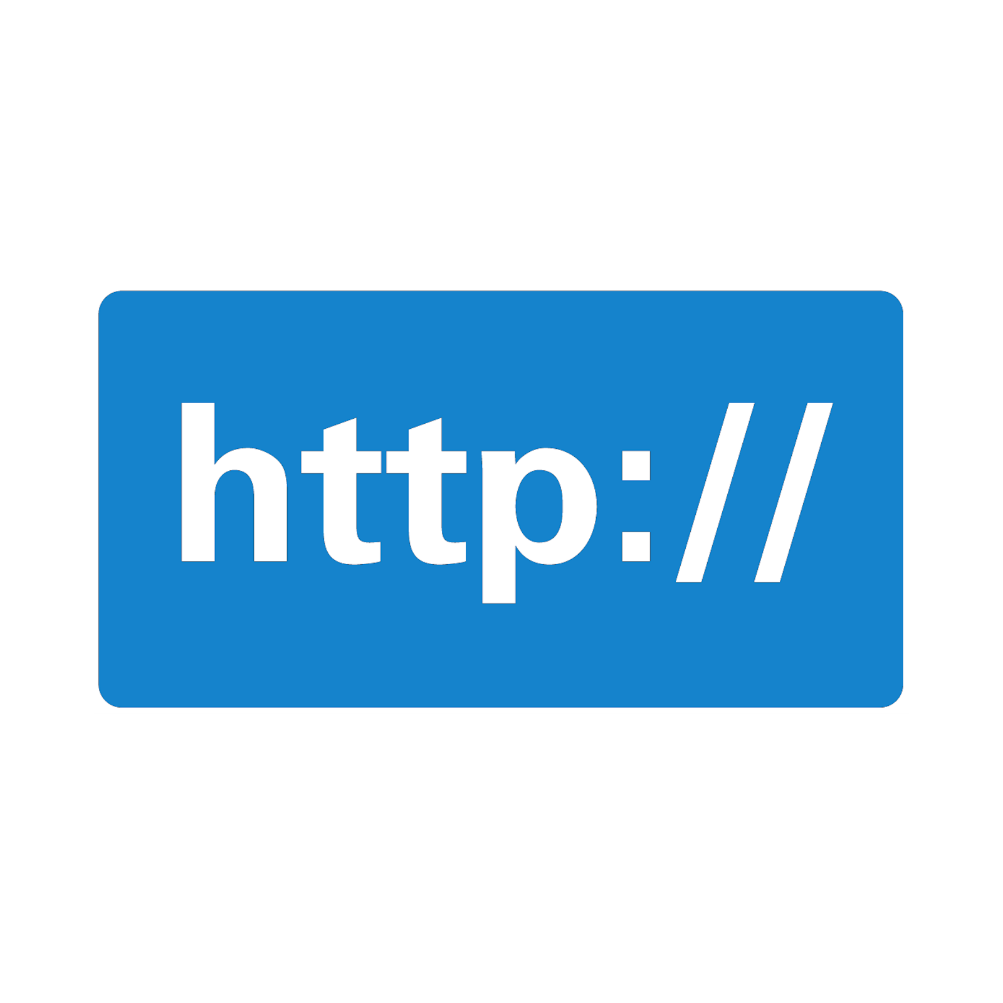 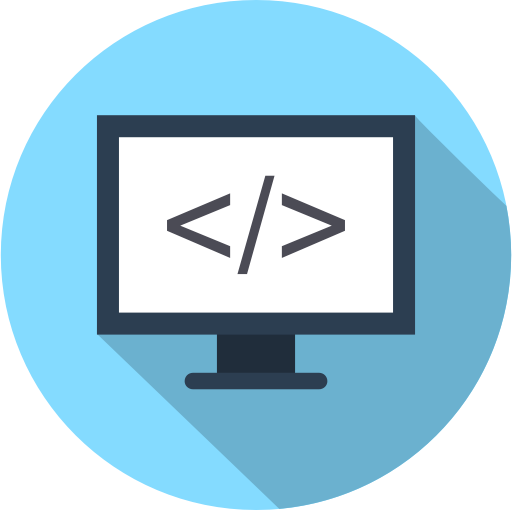 SoftUni Team
Technical Trainers
Software University
http://softuni.bg
Table of Contents
HTTP Request Methods, URL
HTML Basic, Forms, Escaping & Data Validation
Query Strings
Checkboxes 
Hidden Fields
Submitting Arrays
Other Input Types
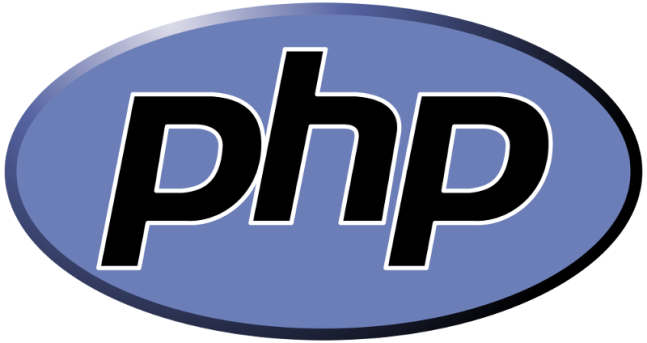 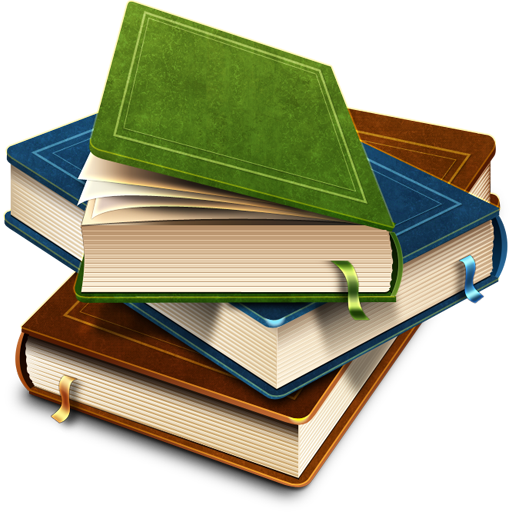 2
Have a Question?
sli.do
#php-web
3
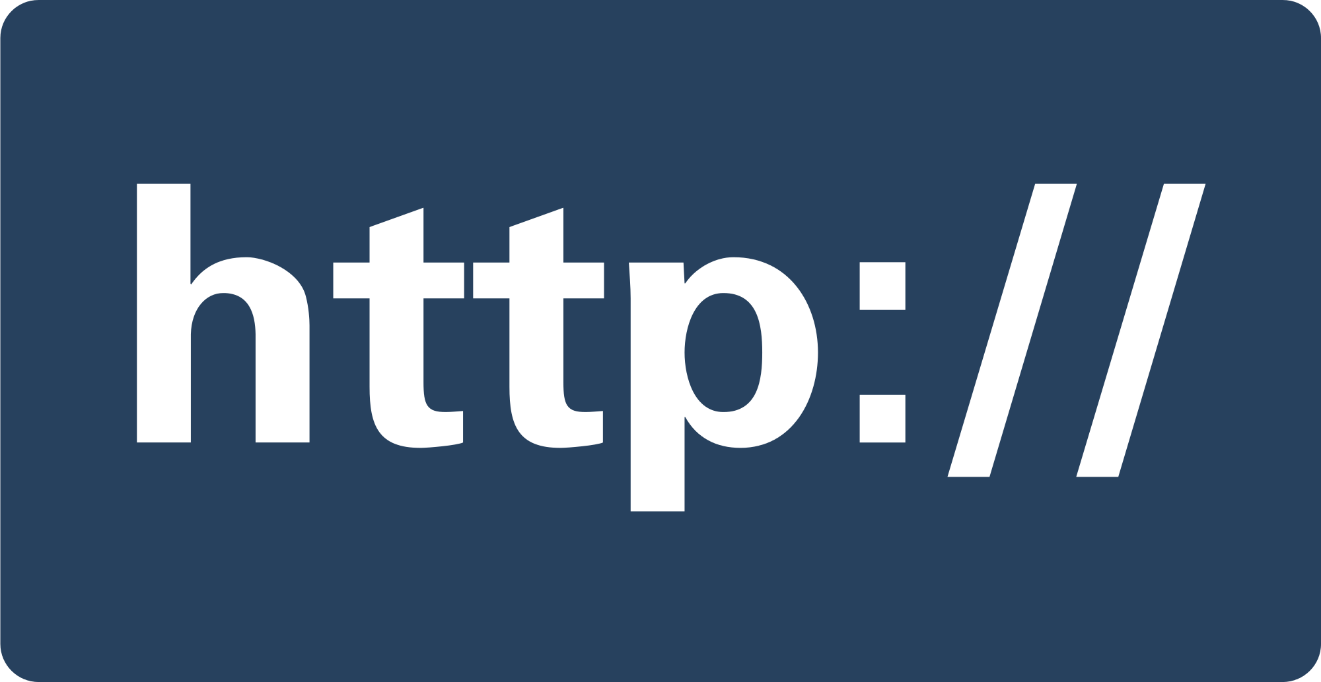 HTTP Basics
Request and Responses
HTTP Basics
HTTP (Hyper Text Transfer Protocol) 	
Text-based client-server protocol for the Internet
For transferring Web resources (HTML files, images, styles, etc.)
Request-response based
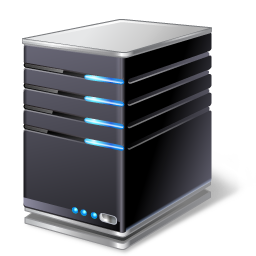 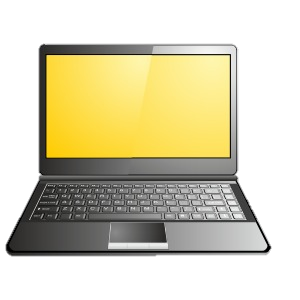 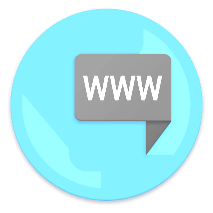 HTTP request
HTTP response
Web Server
Web Client
5
Web Server Work Model
Web Client
Web Server
Technology
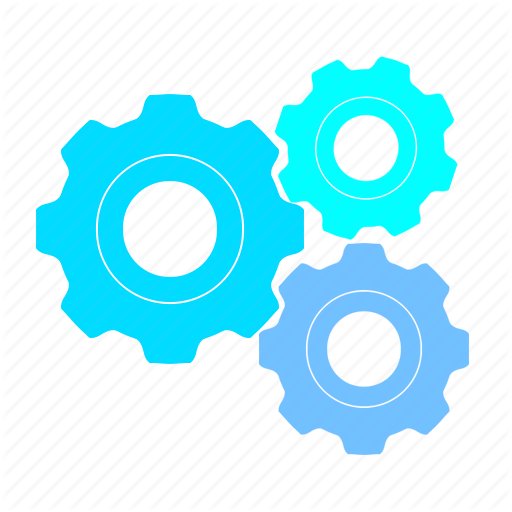 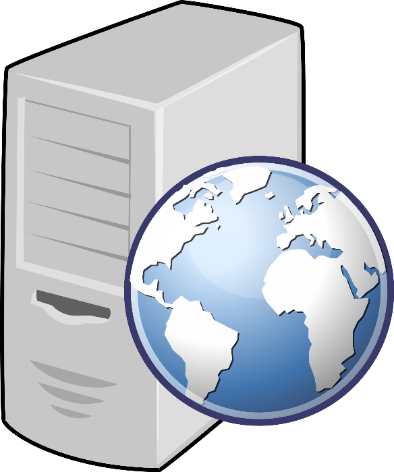 Request
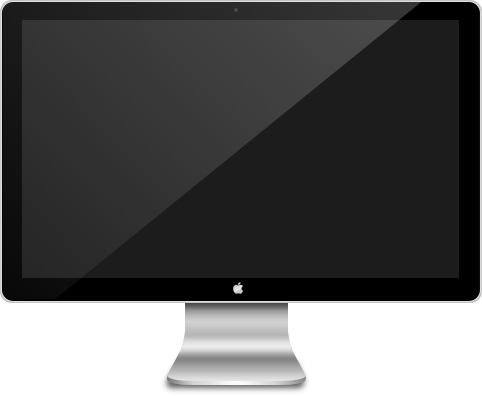 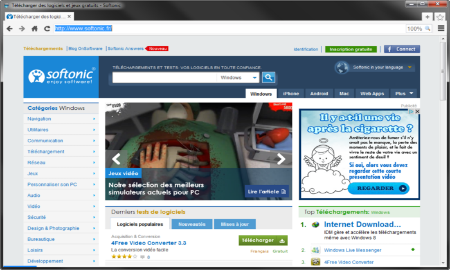 Response
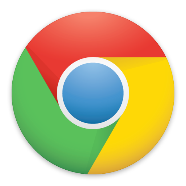 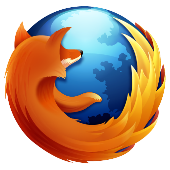 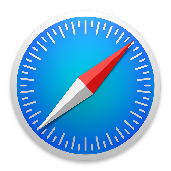 Web Resources
Database
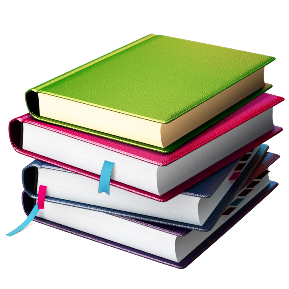 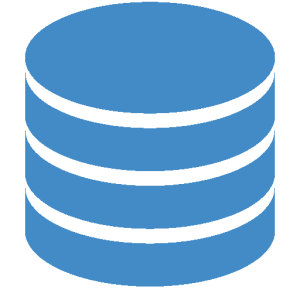 HTML, PDF, JPG…
6
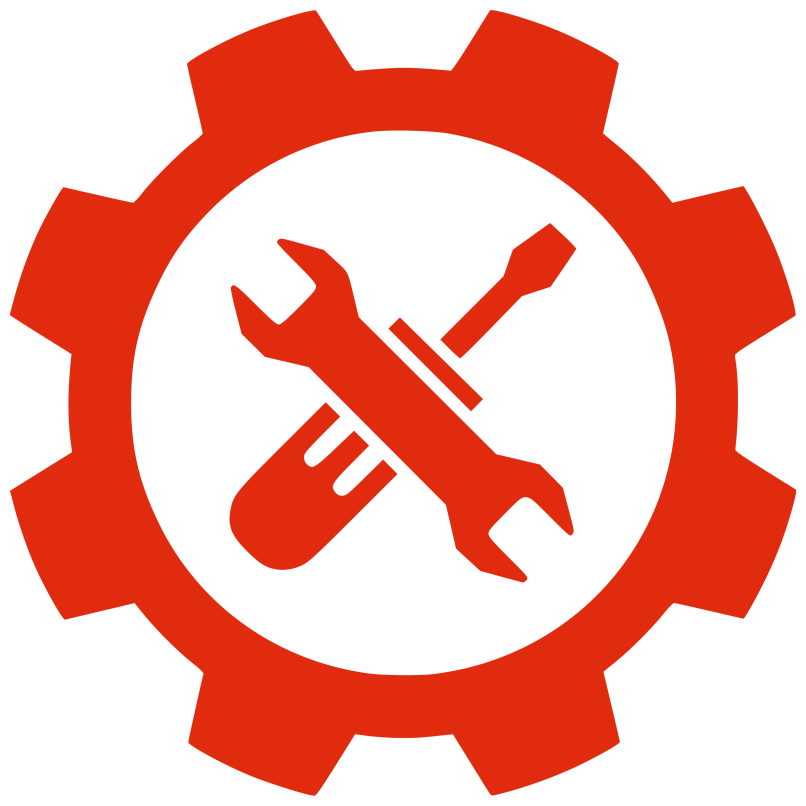 Dev Tools
Tools for Developers
HTTP Developer Tools
Fiddler - https://www.telerik.com/fiddler
TCP/IP sniffers
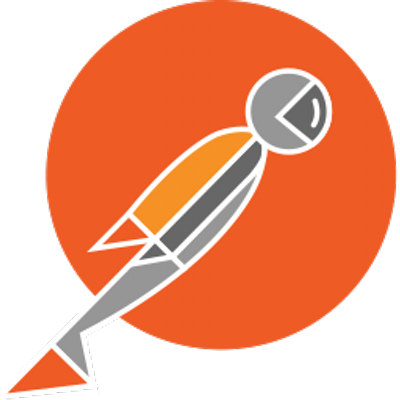 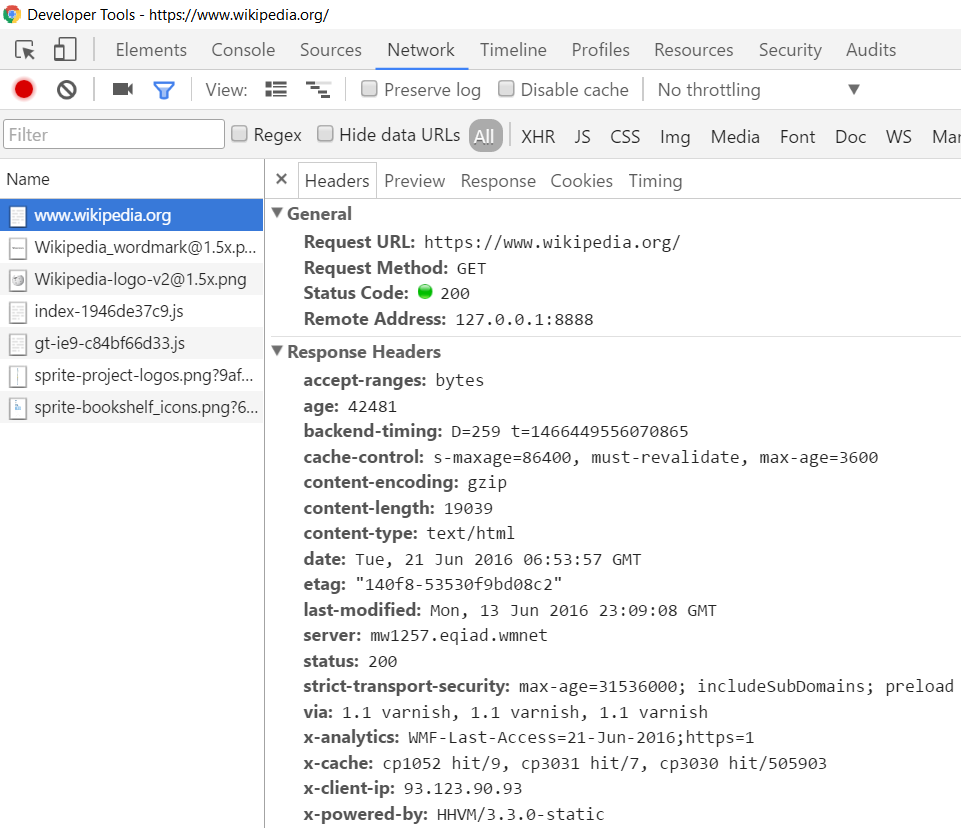 Developer Tools
Postman
8
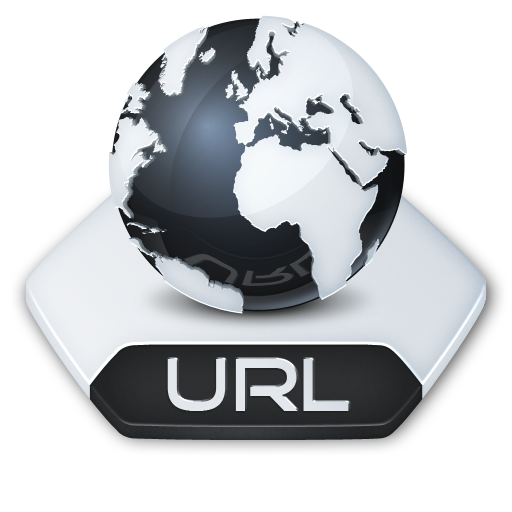 URL
Uniform Resource Locator
Uniform Resource Locator (URL)
http://mysite.com:8080/demo/index.php?id=27&lang=en#lectures
Fragment
Path
Port
Host
Protocol
Query String
Protocol for communicating (http, ftp, https...) – HTTP in most cases
Host or IP address (www.softuni.bg, gmail.com, 127.0.0.1, web)
Port (the default port is 80) – a number in range [0…65535]
Path (/forum, /path/index.php)
Query string (?id=27&lang=en)
Fragment (#lectures) – used on the client to navigate to some section
10
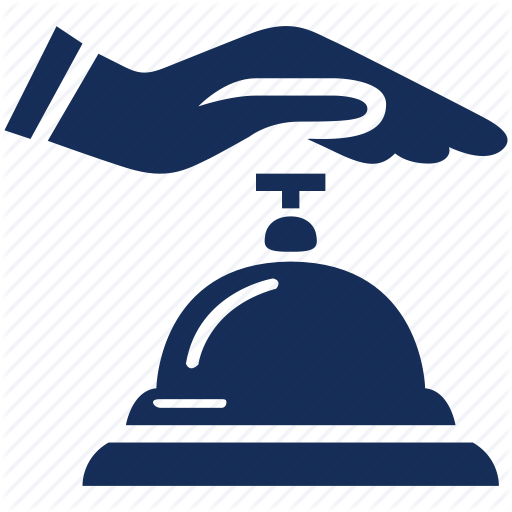 HTTP Request
What is a HTTP Request?
HTTP Request Methods
HTTP defines methods to indicate the desired action to be performed on the identified resource
GET 
POST 
HEAD 
PUT 
DELETE 
CONNECT 
OPTIONS
12
HTTP GET Request – Example
GET /users/SoftUni-Tech-Module/repos HTTP/1.1
Host: api.github.com
Accept: */*
Accept-Language: en
Accept-Encoding: gzip, deflate
User-Agent: Mozilla/5.0 (Windows NT 10.0; WOW64) AppleWebKit/537.36 (KHTML, like Gecko) Chrome/54.0.2840.71 Safari/537.36
Connection: Keep-Alive
Cache-Control: no-cache
<CRLF>
HTTP request line
HTTP headers
The request body is empty
13
HTTP POST Request – Example
POST /repos/Tech-Module-Jan-2018/test-repo/issues HTTP/1.1
Host: api.github.com
Accept: */*
Accept-Language: en
Accept-Encoding: gzip, deflate
User-Agent: Mozilla/4.0 (compatible;MSIE 6.0; Windows NT 5.0)
Connection: Keep-Alive
Cache-Control: no-cache
<CRLF>
{"title":"Found a bug",
 "body":"I'm having a problem with this.",
 "labels":["bug","minor"]}
<CRLF>
HTTP request line
HTTP headers
The request body holds  the submitted data
14
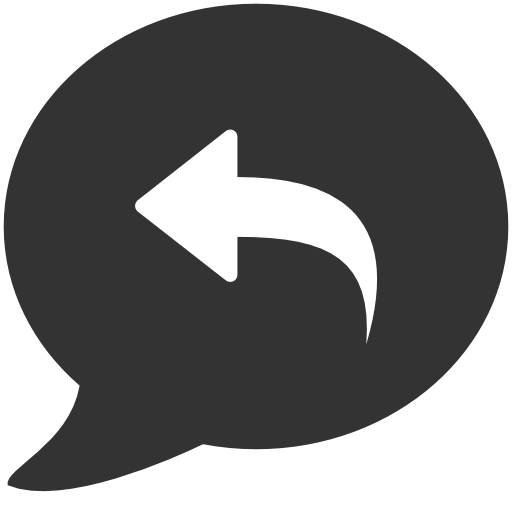 HTTP Response
What is a HTTP Response?
HTTP Response – Example
HTTP response status line
HTTP/1.1 200 OK
Date: Fri, 11 Nov 2016 16:09:18 GMT+2
Server: Apache/2.2.14 (Linux)
Accept-Ranges: bytes
Content-Length: 84
Content-Type: text/html
<CRLF>
<html>
  <head><title>Test</title></head>
  <body>Test HTML page.</body>
</html>
HTTP response headers
HTTP response body
16
HTTP Response Status Codes
17
Content-Type and Disposition
The Content-Type / Content-Disposition headers specify how the HTTP request / response body should be processed
Examples:
JSON-encoded data
UTF-8 encoded HTML page. Will be shown in the browser
Content-Type: application/json
Content-Type: text/html; charset=utf-8
Content-Type: application/pdf
Content-Disposition: attachment; filename="Financial-Report-April-2016.pdf"
This will download a PDF file named Financial-Report-April-2016.pdf
18
HTTP Conversation: Example
GET /trainings/courses HTTP/1.1
Host: www.softuni.bg
User-Agent: Mozilla/5.0
<CRLF>
HTTP request:



HTTP response:
The empty line denotes the end of the request header
HTTP/1.1 200 OK
Date: Tue, 16 Jan 2018 15:13:41 GMT
Server: Microsoft-HTTPAPI/2.0
Last-Modified: Tue, 16 Jan 2018 15:13:42 GMT
Content-Length: 18586
<CRLF>
<html><title>Курсовете от…
</title>
The empty line denotes the end of the response header
19
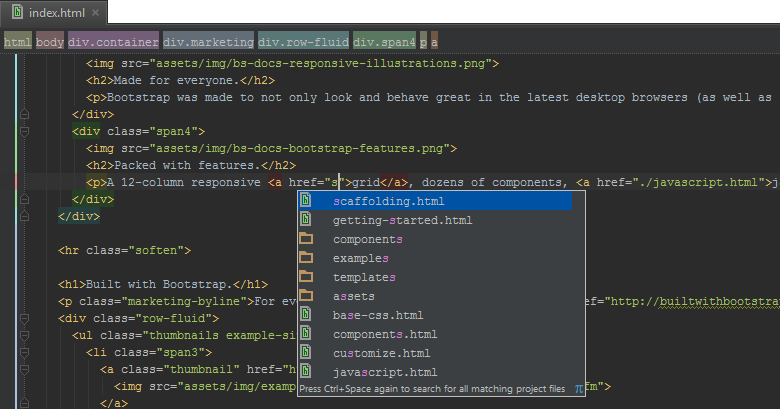 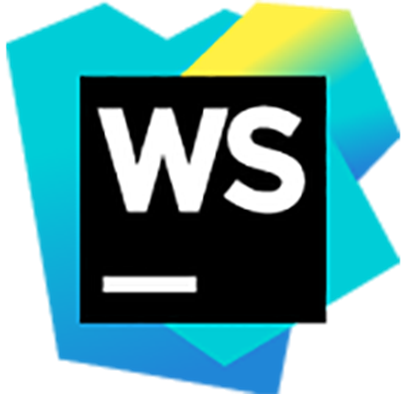 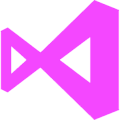 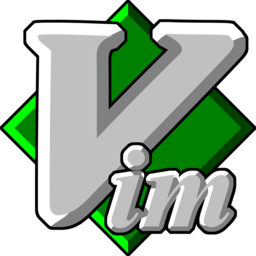 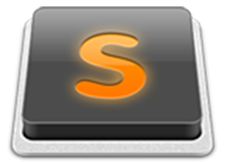 HTML Tools
Developer Environments
HTML – Developer Environments
WebStorm
Powerful IDE for HTML, CSS and JavaScript, paid product
Visual Studio + Node.js Tools
For many languages and technologies, Windows only
Visual Studio Code, Brackets, NetBeans
Good free tools for HTML5, cross-platform
Sublime Text, Vim, Notepad++
For hackers
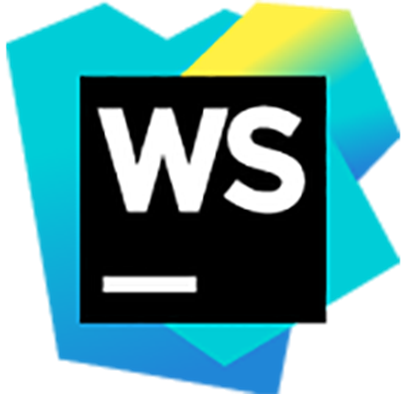 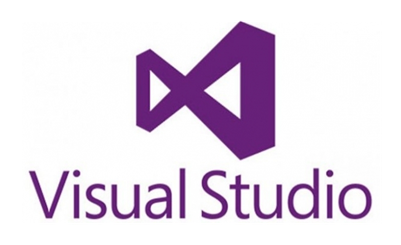 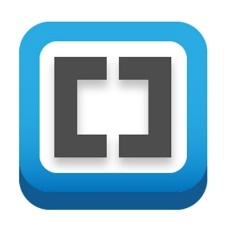 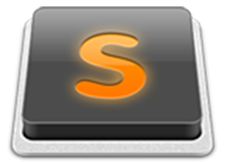 21
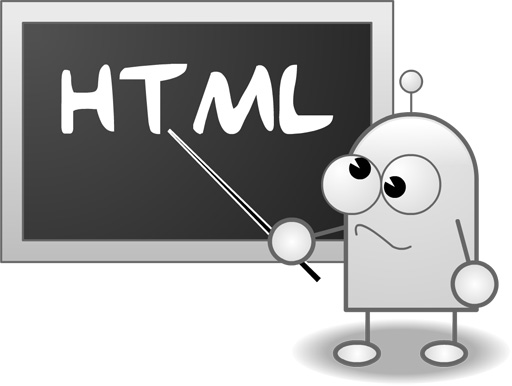 HTML
What is Hypertext Markup Language?
What is HTML?
HTML – Hypertext Markup Language
A text-based notation for describing
document structure (semantic markup)
document content (text + images + others)
formatting (presentation markup)
A HTML document consists of many tags (with nesting)
A web site consists of many HTML documents (cross-linked) + images + CSS styles + scripts + other assets
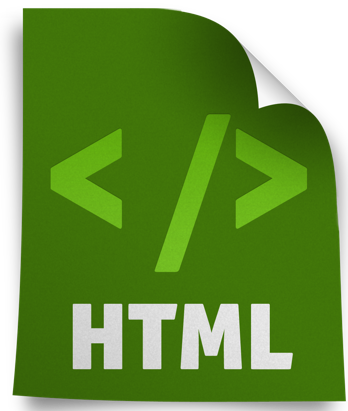 23
HTML Terminology
Tags – keywords describing the document structure 
Attributes – properties of the tag, e.g. size, color, etc… 
Elements – opening + closing tag + attributes + content
Opening tag
Attribute: key = "value"
<a href="/home">
  Navigate to
  <b>home page</b>
</a>
Element
Closing tag
24
HTML Page – Example
<!DOCTYPE html>
<html>
  <head>
    <title>HTML Example</title>
  </head>
  <body>
    <h1>Hello HTML!</h1>
    <p>HTML describes formatted text using tags.</p>
  </body>
</html>
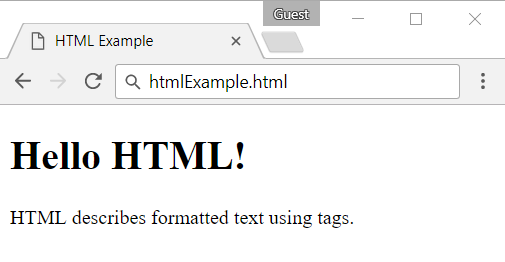 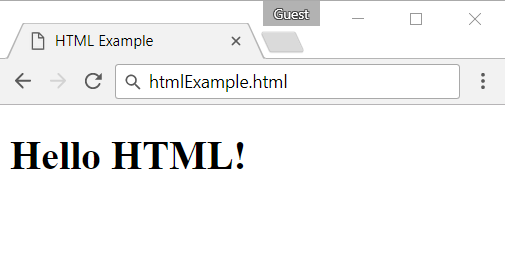 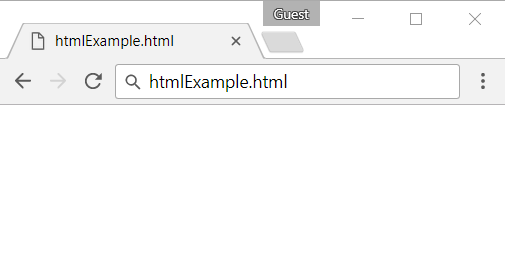 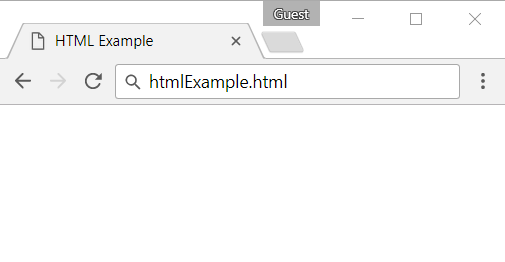 25
Populate HTML tags
Structured
H1, H2, H3,...
DIV, SPAN, P
TABLE, TH, TR, TD
IMG, SCRIPT, STYLE
UL, OL, LI
ARTICLE, NAV
Interactive
A
FORM - INPUT, SELECT, BUTTON, ...
26
Document Structure
HTML 5 defines semantic tags for layout
<header>, <footer>, <nav>, <aside>, <section>
Metadata (header)
Logo + Header
<html>
    <head> … </head>
    <body>
    <header> … </header>
    <nav> … </nav>
    <aside> … </aside>
    <section> … </section>
    <footer> … </footer>
</body>
</html>
Navigation
Content
Sidebar
Footer
Document content (body)
27
Exercise: Website
Create a three page Web site:
Create page: 
home.html
Link it with both: 
hello.html
todo.html
In both files create: 
link "back to home"
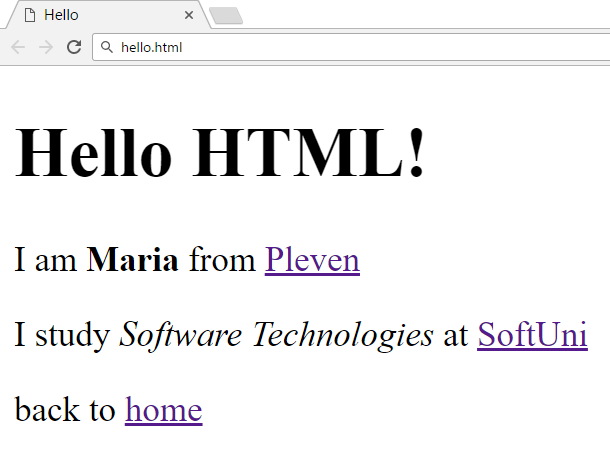 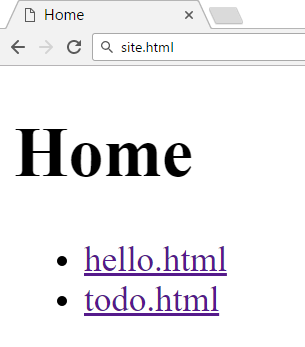 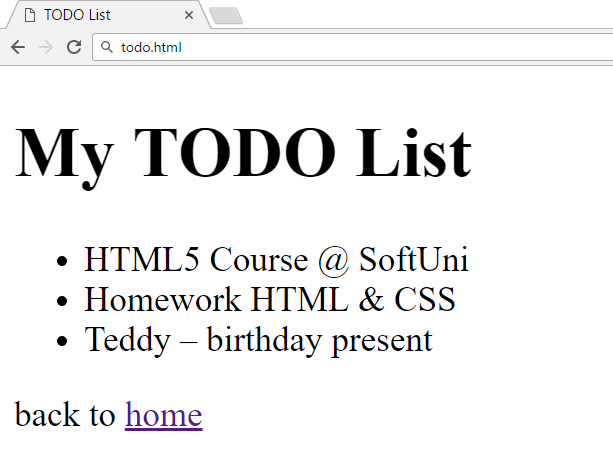 28
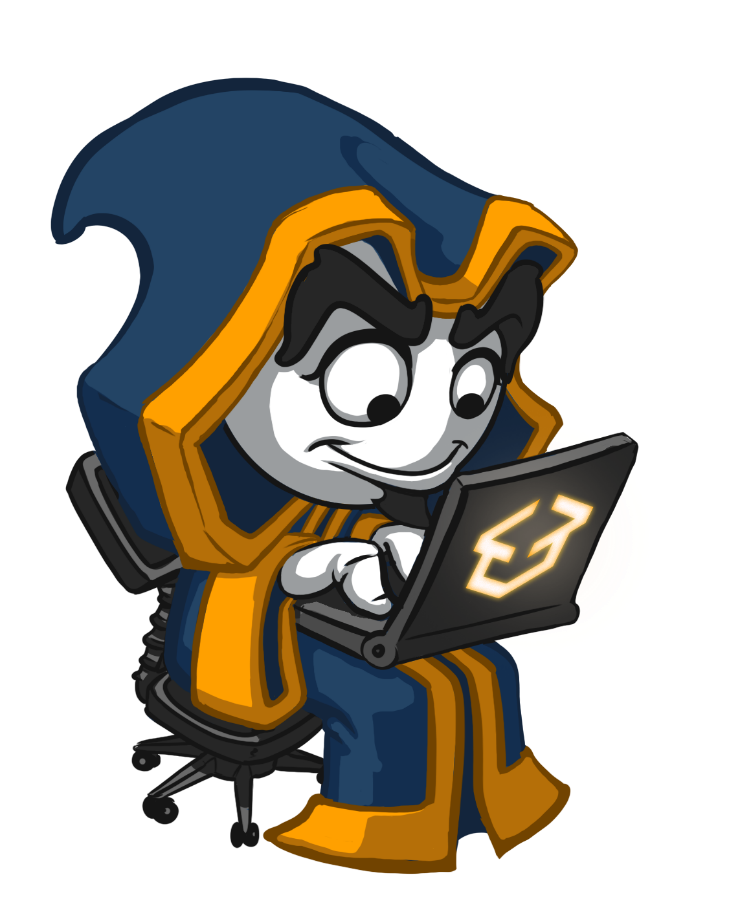 Live Exercises
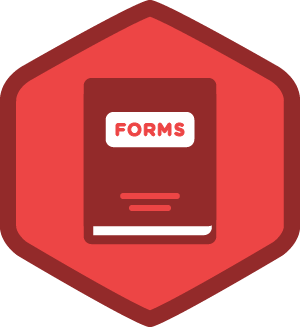 Working with Forms
30
HTTP Forms - Request Methods
Forms allow the user to enter data that is sent to a server for processing via HTTP request methods
The most used HTTP request methods: GET and POST
In PHP the posted form data is stored in the $_GET or $_POST associative arrays
<form>
  First name: <input type="text" name="firstname"><br>
  Last name: <input type="text" name="lastname"><br>
  <input type="submit" value="Submit">
</form>
GET Request Method
HTTP GET
Retrieves data from the server from given URL
The form data is stored in $_GET associative array
The whole query string can be accessed using $_SERVER['QUERY_STRING'] environment variable
<form method="get" action="index.php">
     …
</form>
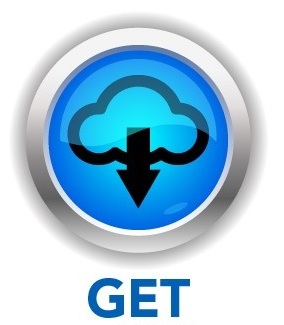 32
GET Request Method – Example
<form method="get">
    Name: <input type="text" name="name" />
    Age: <input type="text" name="age" />
    <input type="submit" />
</form>
<?php
// Check the keys "name" or "age" exist
if (isset($_GET["name"]) || isset($_GET["age"])) {
    echo "Welcome " . htmlspecialchars($_GET['name']) . ". <br />";
    echo "You are " . htmlspecialchars($_GET['age']). " years old.";
}
?>
33
POST Request Method
The POST method transfers data in the HTTP body
Not appended to the query string
The posted data is stored in $_POST associative array
By using https:// you can protect your posted data
POST can send text and binary data, e.g. upload files
<form method="post" action="index.php">
     …
</form>
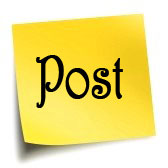 34
POST Request Method – Example
<form method="post">
    Name: <input type="text" name="name" />
    Age: <input type="text" name="age" />
    <input type="submit" />
</form>
<?php
// Check the keys "name" or "age" exist
if (isset($_POST["name"]) || isset($_POST["age"])) {
    echo "Welcome " . htmlspecialchars($_POST['name']) . ". <br />";
    echo "You are " . htmlspecialchars($_POST['age']). " years old.";
}
?>
35
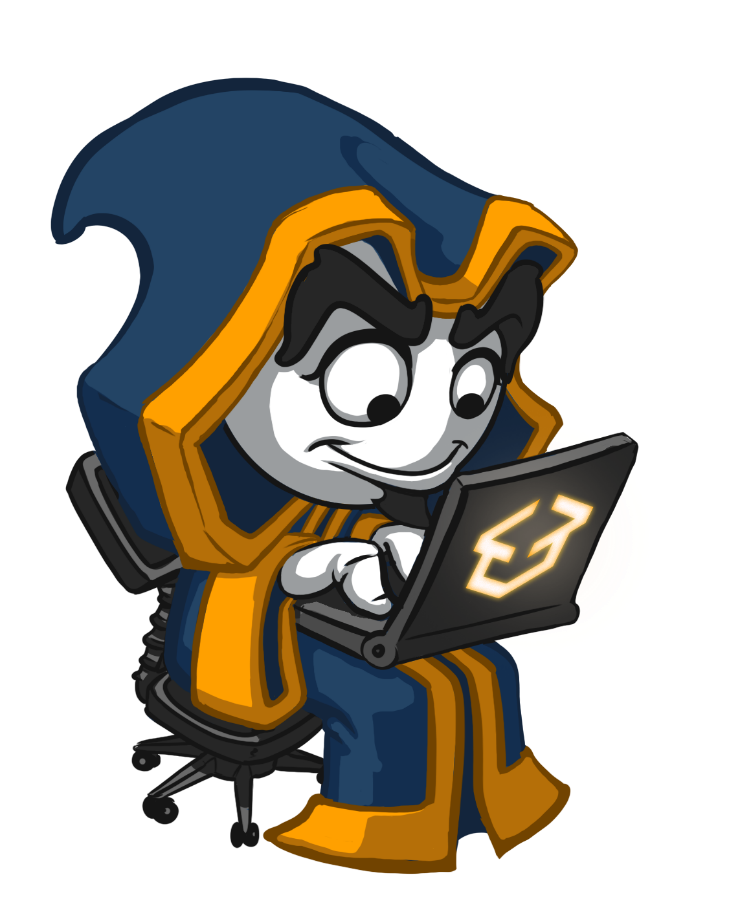 Live Exercises
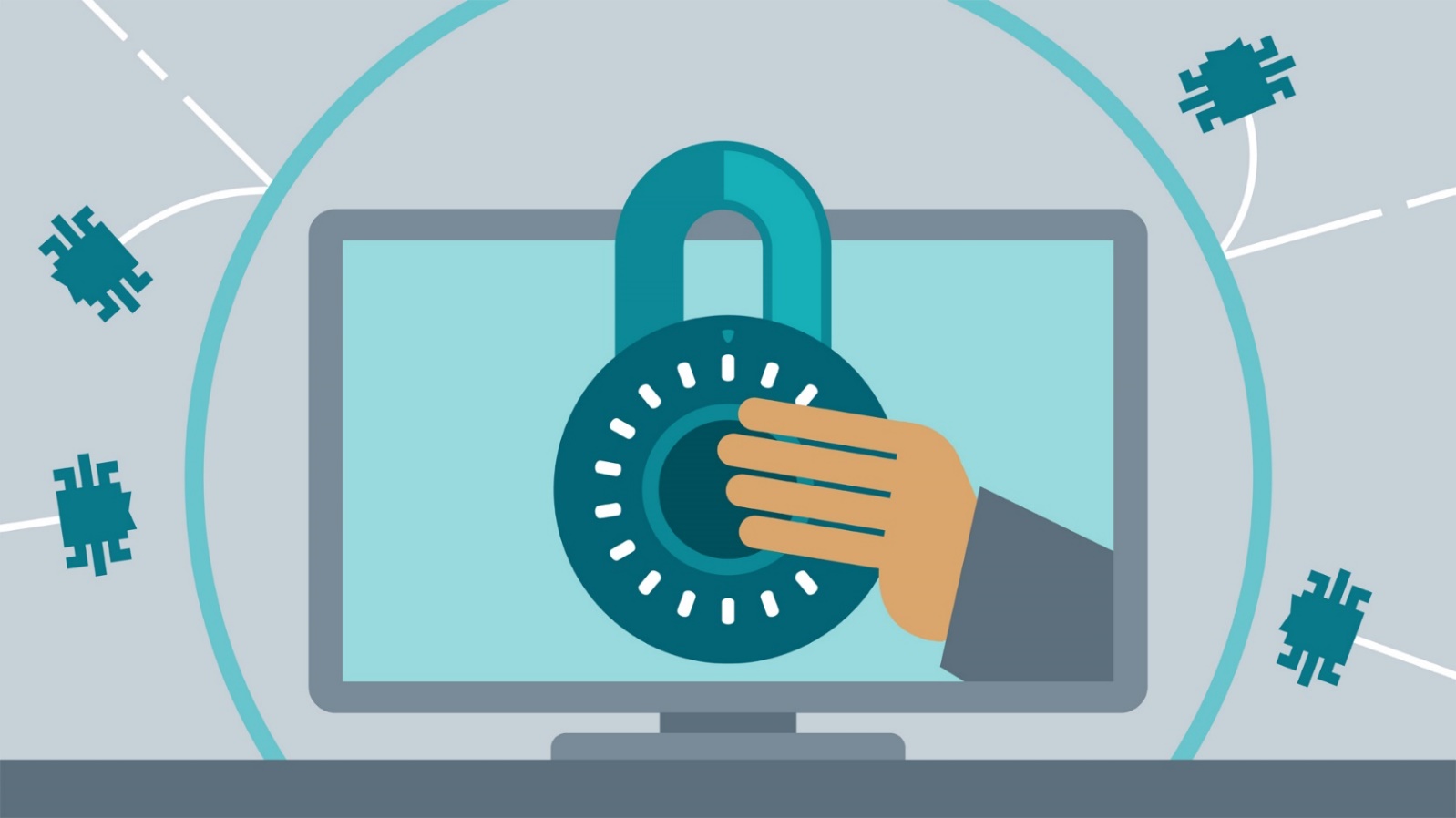 HTML Escaping & Data Validation
HTML Escaping: Motivation
Suppose we run this PHP script:





What if we enter the following in the input field?
<form method="get">
    Enter your name: <input type="text" name="name" />
    <input type="submit" />
</form>
<?php
if (isset($_GET["name"]))
   echo "Hello, " . $_GET["name"];
?>
<script>alert('hi')</script>
38
HTML Escaping: htmlspecialchars()
htmlspecialchars(string)
Converts HTML special characters to entities: & " ' < and > become &amp; &quote; &#039; &lt; and &gt;
<form method="get">
    Enter your name: <input type="text" name="name" />
    <input type="submit" />
</form>
<?php
if (isset($_GET["name"]))
   echo "Hello, " . htmlspecialchars($_GET["name"]);
?>
39
Principles of HTML Escaping
How and when the HTML escape?
HTML escaping should be performed on all data printed in an HTML page, that could contain HTML special chars
Any other behavior is incorrect!
Never escape data when you read it!
Escape the data when you print it in a HTML page
Never store HTML-escaped data in the database!
Never perform double HTML escaping
40
Example of Correct HTML Escaping
Sample form that can submit HTML special characters:



Example of correct HTML escaping (data only!):
<form method="get">
  Name: <input type="text" name="name" value="&lt;br&gt;" />
  <input type="submit" />
</form>
<?php
if (isset($_GET["name"]))
   echo "Hi, <i>" . htmlspecialchars($_GET["name"] . "</i>");
?>
41
Example of Incorrect HTML Escaping
Sample form that can submit HTML special characters:



Example of incorrect HTML escaping (don't escape everything):
<form method="get">
  Name: <input type="text" name="name" value="&lt;br&gt;" />
  <input type="submit" />
</form>
<?php
if (isset($_GET["name"]))
   echo htmlspecialchars("Hi, <i>" . $_GET["name"] . "</i>");
?>
42
Data Normalization
addcslashes() – escapes given list of characters in a string

quotemeta() – escapes the symbols . \ + * ? [ ^ ] ( $ )
htmlspecialchars() – convert special characters to HTML entities, as seen in examples
htmlentities() – escapes all HTML entities (£ → &pound;)
Escapes special symbols in a string: &, ", ', <, >
echo addcslashes("say('hi')", ';|<>\'"');
// Result: say(\'hi\')
echo htmlentities("A '£' is <b>bold</b>");
// Outputs: A '&pound;' is &lt;b&gt;bold&lt;/b&gt;
PHP Automatic Escaping Engine - WARNING!
PHP supported the magic_quotes engine
It escapes all necessary characters in the $_GET, $_POST and $_COOKIE array automatically
In versions before 5.2 it is turned on by default
Considered dangerous approach - deprecated in PHP 5.4
DO NOT USE IT!!! 
Developers should handle escaping manually
Validating User Input
Data validation ensures the data we collect is correct
May be performed by filter_var() in PHP
<?php
$ip_a = '127.0.0.1';
$ip_b = '42.42';
if (filter_var($ip_a, FILTER_VALIDATE_IP)) {
    echo "This (ip_a) IP address is considered valid.";
}
if (filter_var($ip_b , FILTER_VALIDATE_IP)) {
    echo "This (ip_b) IP address is considered valid.";
}
?>
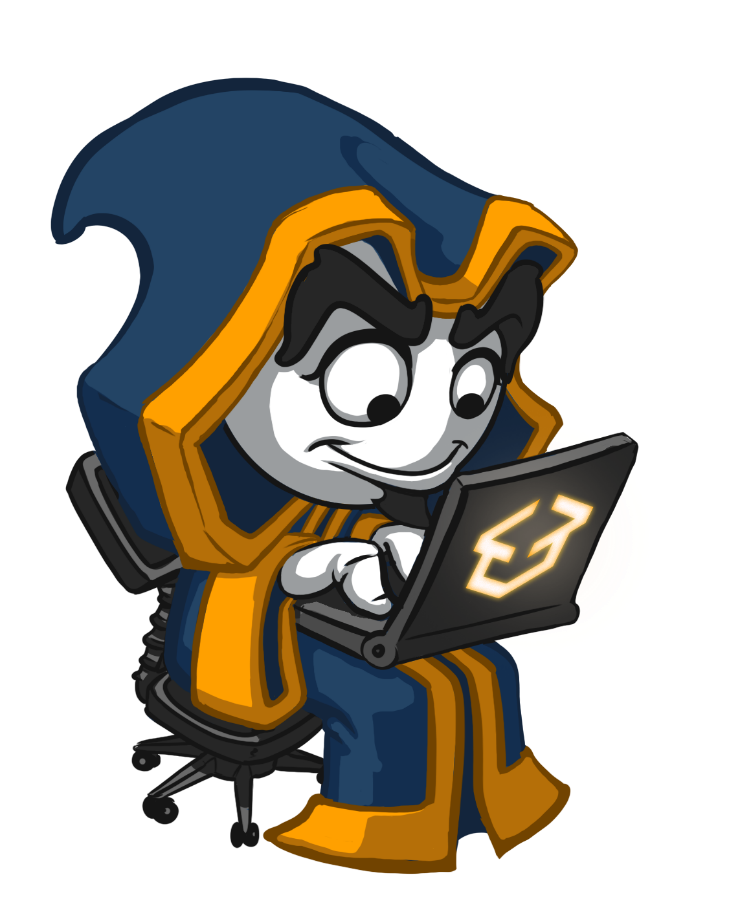 Live Exercises
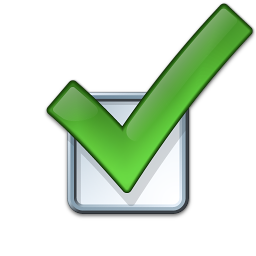 Working with Checkboxes
Checkboxes
Checkboxes are created by setting an input with type "checkbox"
<input type="checkbox" name="two-way-ticket" />
A checkbox is only submitted if it's actually checked
if (isset($_GET['two-way-ticket']) ) { 
   echo "Two-way ticket";
} else { 
   echo "One-way ticket";
}
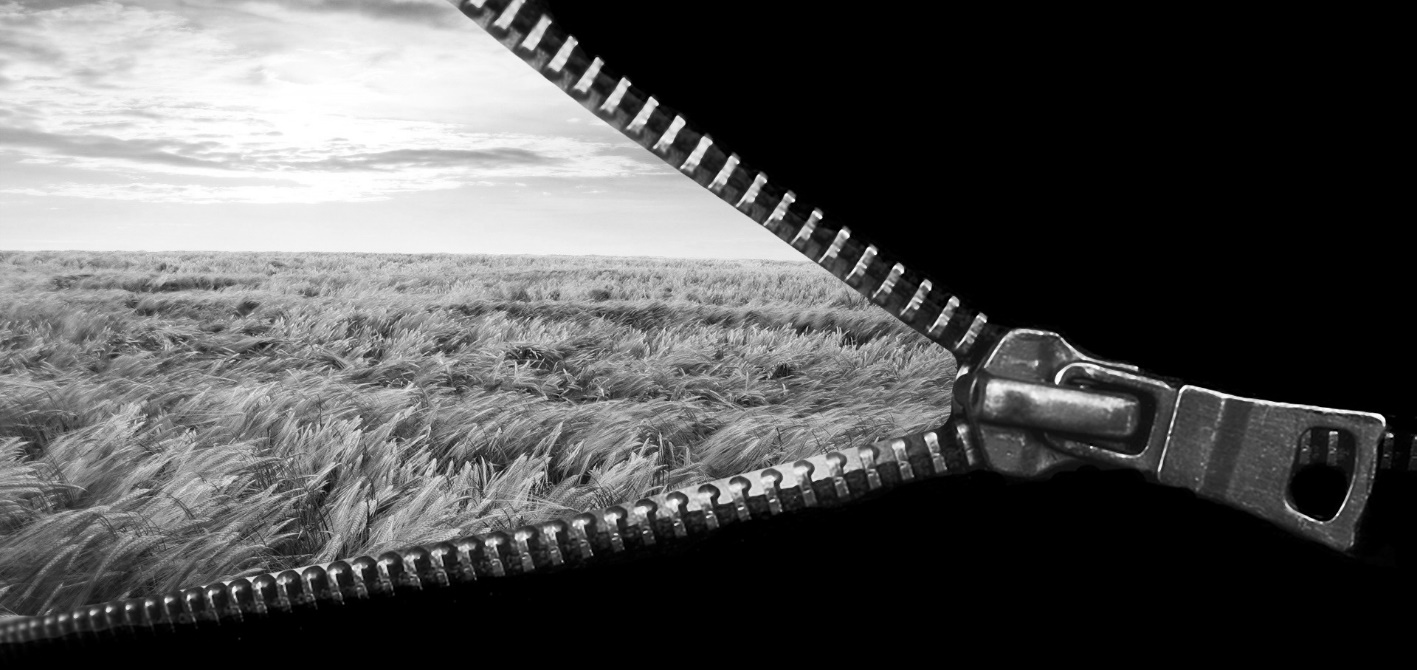 Hidden Fields
Hidden Fields
Created by setting the type of input to hidden
Submit information that is not entered by the user
Not visible to the user, but visible with [F12]
Applies sha1 hashing to a string
<form method="post">
    <input type="text" name="user" />
    <input type="submit" />
    <?php if (isset($_POST['user'])) { ?>
    <input type="hidden" name="hiddenName"
        value="<?php echo sha1($_POST['user']) ?>" />
    <?php } ?>
</form>
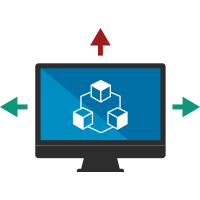 Submitting Arrays
Submitting Arrays
In order for an input to be treated as an array, you must put brackets "[]" in the name attribute:
<form method="post">
    <select name="people[]" multiple="multiple">
        <option value="Mario">Mario</option>
        <option value="Svetlin">Svetlin</option>
        <option value="Teodor">Teodor</option>
    </select>
    <input type="submit" value="submit"/>
</form>
Submitting Arrays (2)
The selected form elements come as an array:
<?php
if (isset($_POST['people'])) {
    foreach($_POST['people'] as $person) {
        echo htmlspecialchars($person) . '</br>';
    }
}
?>
Other Input Types
Radio, date, datetime, time, number, range, color, …
<form method="post">
    Male <input type="radio" name="gender" value="male" /> <br/>
    Female <input type="radio" name="gender" value="female" /> <br/>
    <input type="submit" value="submit"/>
</form>
<?php
if (isset($_POST['gender'])) {
    $selected_radio = $_POST['gender'];
    echo "Selected: $selected_radio";
}
?>
Summary
…
…
…
HTTP works with message pairs called HTTP request and HTTP response
The URL parts define: protocol, host, port, path, query string, and fragment
HTML describes text with formatting, images,tables, forms, etc
You can easily combine PHP and HTML
You can get input as array
Special input fields – checkboxes, hidden fields
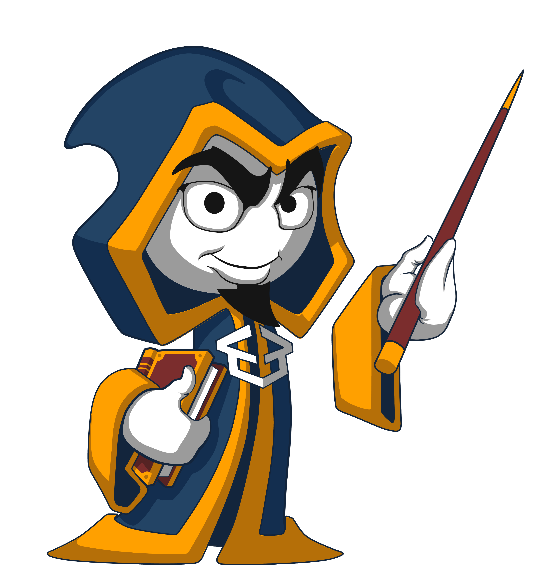 55
SoftUni Diamond Partners
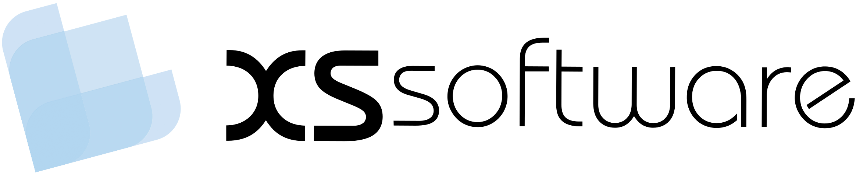 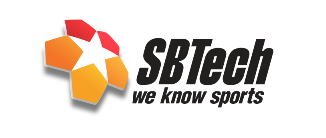 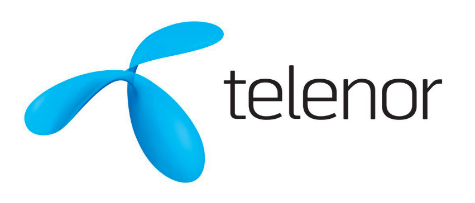 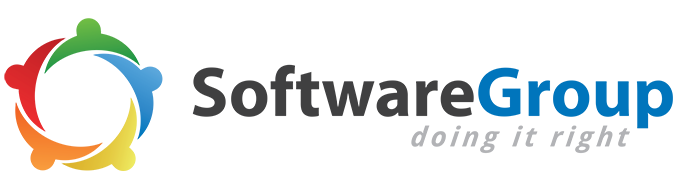 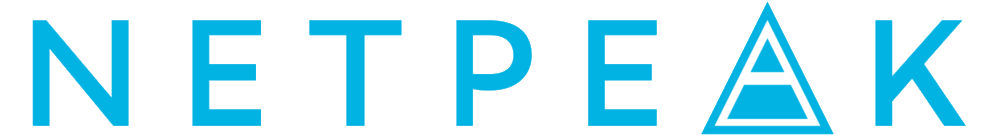 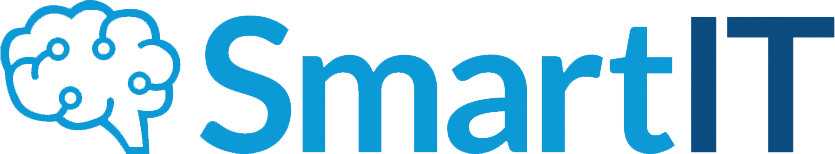 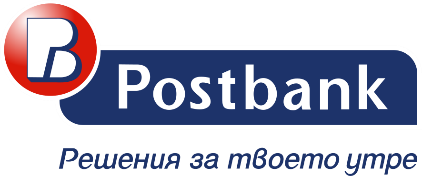 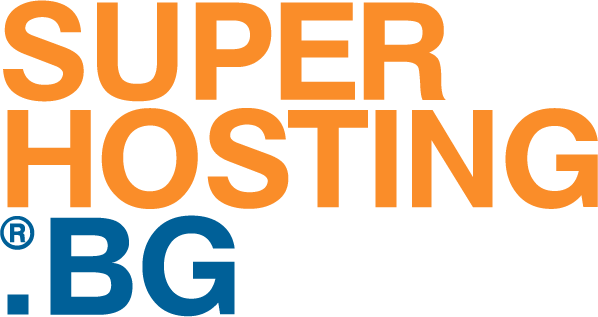 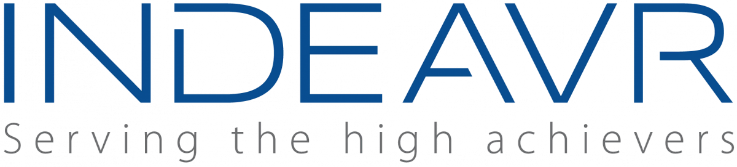 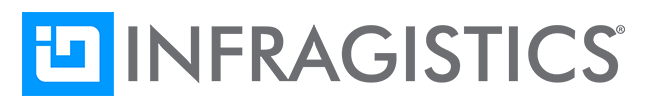 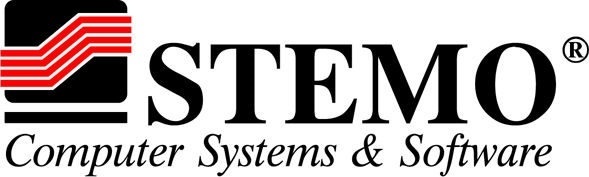 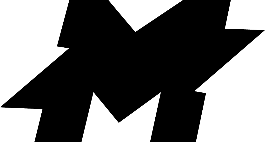 SoftUni Organizational Partners
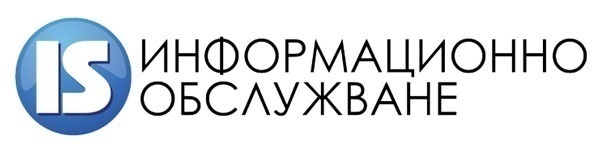 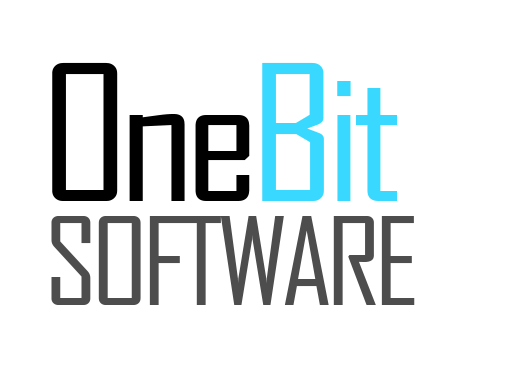 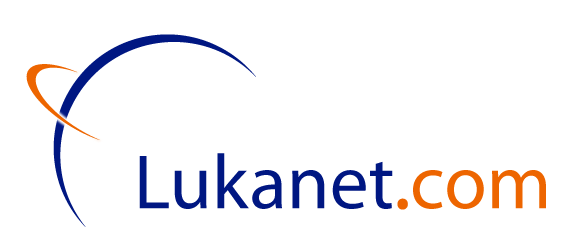 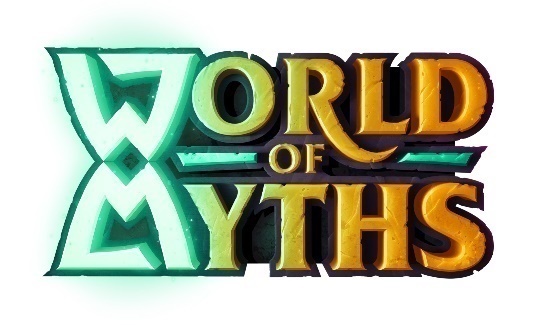 Trainings @ Software University (SoftUni)
Software University – High-Quality Education and Employment Opportunities 
softuni.bg 
Software University Foundation
http://softuni.foundation/
Software University @ Facebook
facebook.com/SoftwareUniversity
Software University Forums
forum.softuni.bg
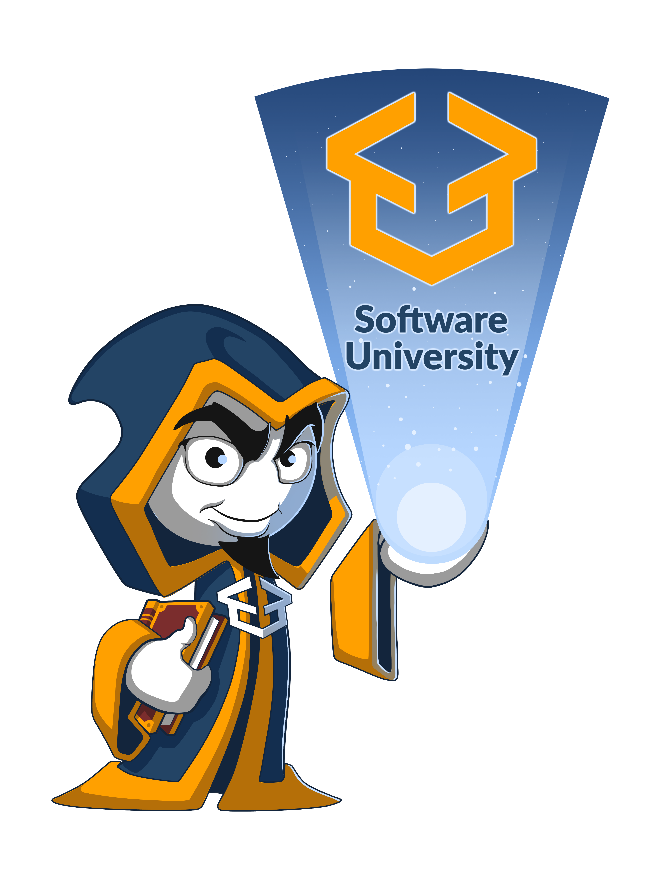 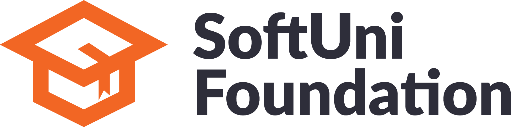 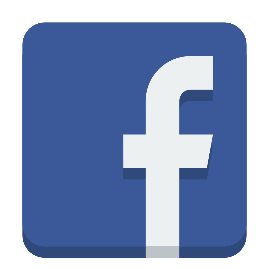 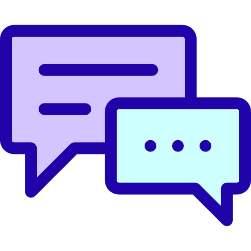 License
This course (slides, examples, demos, videos, homework, etc.)is licensed under the "Creative Commons Attribution-NonCommercial-ShareAlike 4.0 International" license
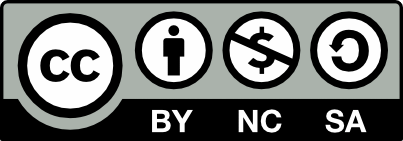 60